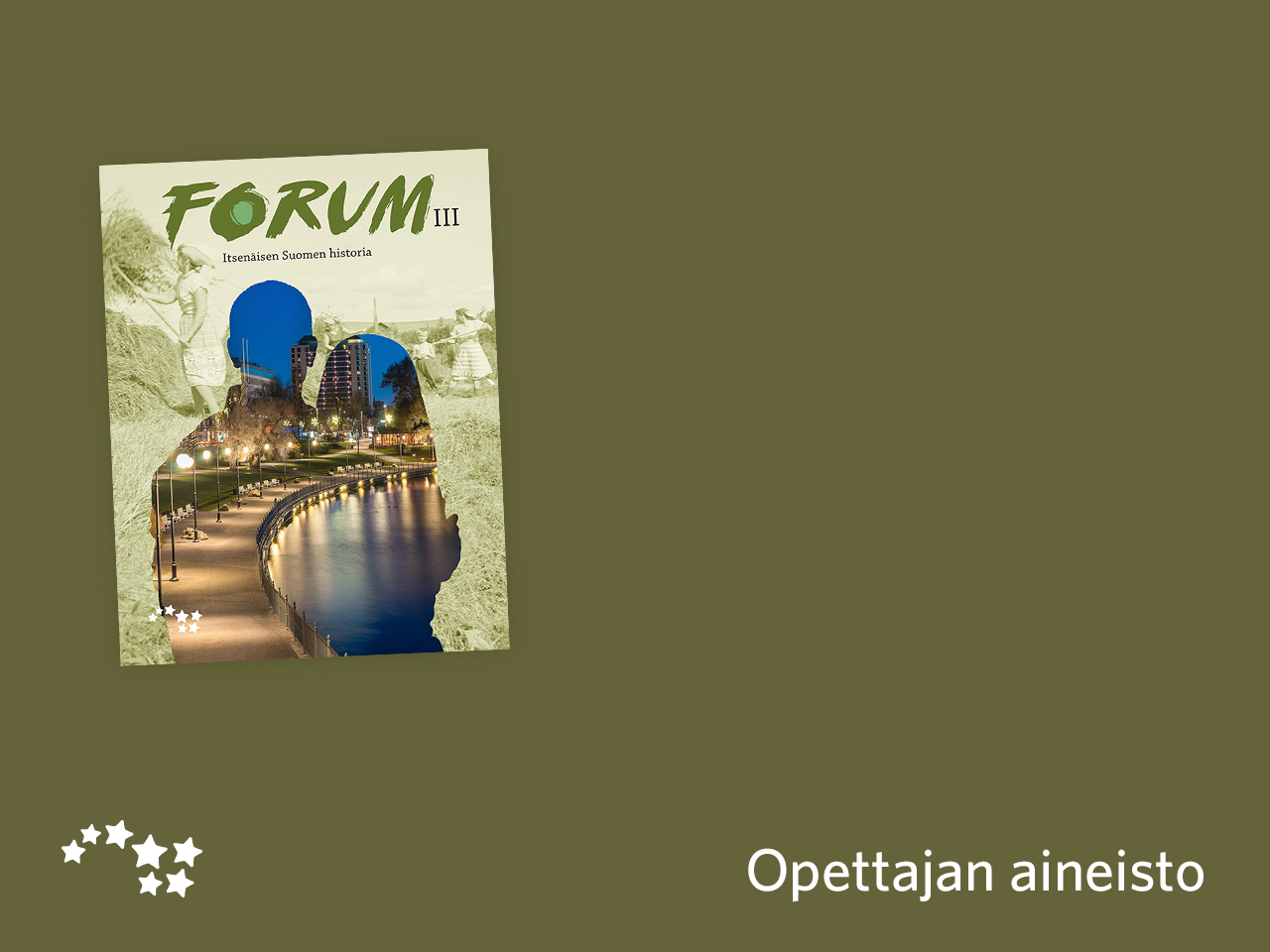 Luku 6

Sisällissota – 
kansakunnan haava
Mikä sota Suomessa käytiin vuonna 1918?
Tehtävät

Suomen sisällissodasta on käytetty useita eri nimiä.
Mitä eri nimiä vuoden 1918 sodasta on käytetty?
Mieti, mitä nimet tarkoittavat, ja yhdistä nimet niitä käyttäneisiin ryhmiin.
Mikä nimi on mielestäsi oikea? Perustele.
Miksi sodalle on näin monta eri nimeä?
Yhdistä sodan nimi sitä käyttäneeseen ryhmään.
valkoiset 
(oikeistoa, porvareita, talonpoikia + saksalaisia ja ruotsalaisia)

neutraalit

punaiset
(vasemmistoa, työläisiä, tilattomia + venäläisiä sotilaita)
sisällissota
vapaussota
luokkasota
punakapina
kapina
vallankumous
kansalaissota
veljessota 
vuoden 1918 sota
Tutustu Koskesta voimaa -sivulla oleviin kirjoituksiin, joissa historiantutkijat erittelevät sodan nimiä ja niiden perusteluja. Mikä nimi on mielestäsi perusteltu parhaiten? http://www15.uta.fi/koskivoimaa/valta/1918-40/totuudet.htm